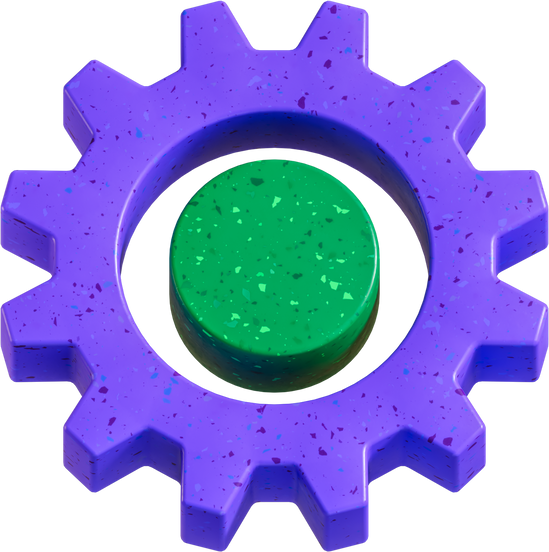 CHÀO MỪNG CÁC EM ĐẾN VỚI TIẾT HỌC
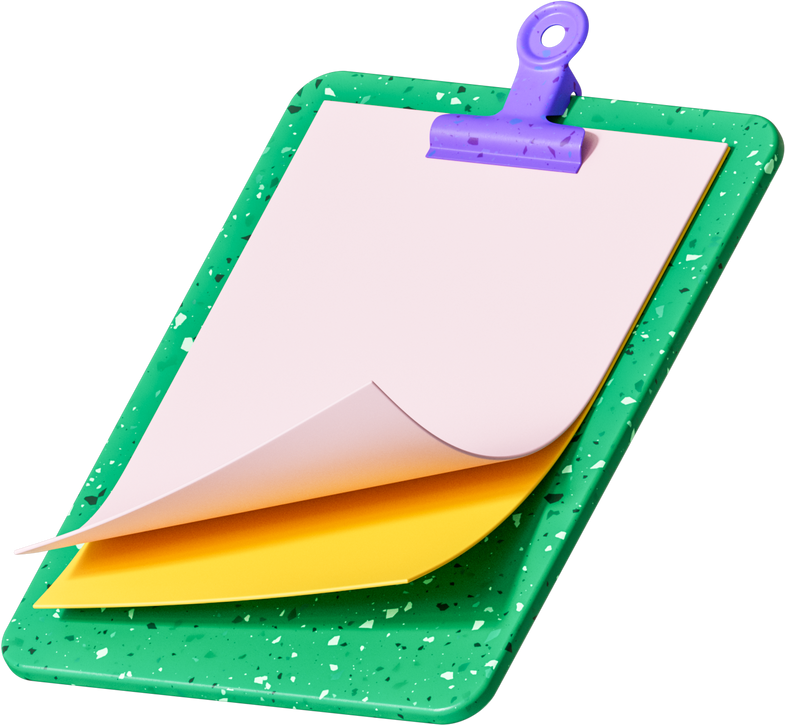 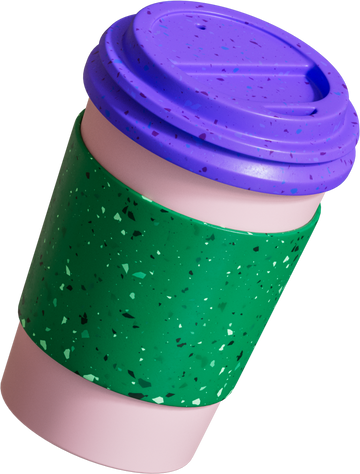 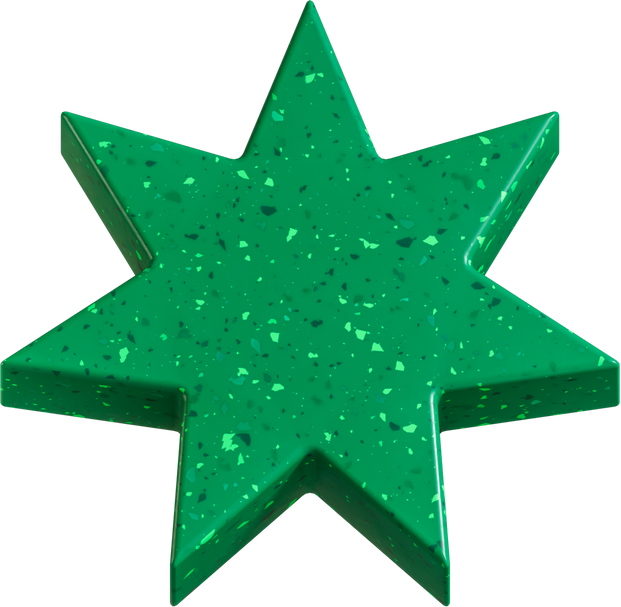 KHỞI ĐỘNG
Em hãy kể tên các chiến lược kinh doanh mà em biết.
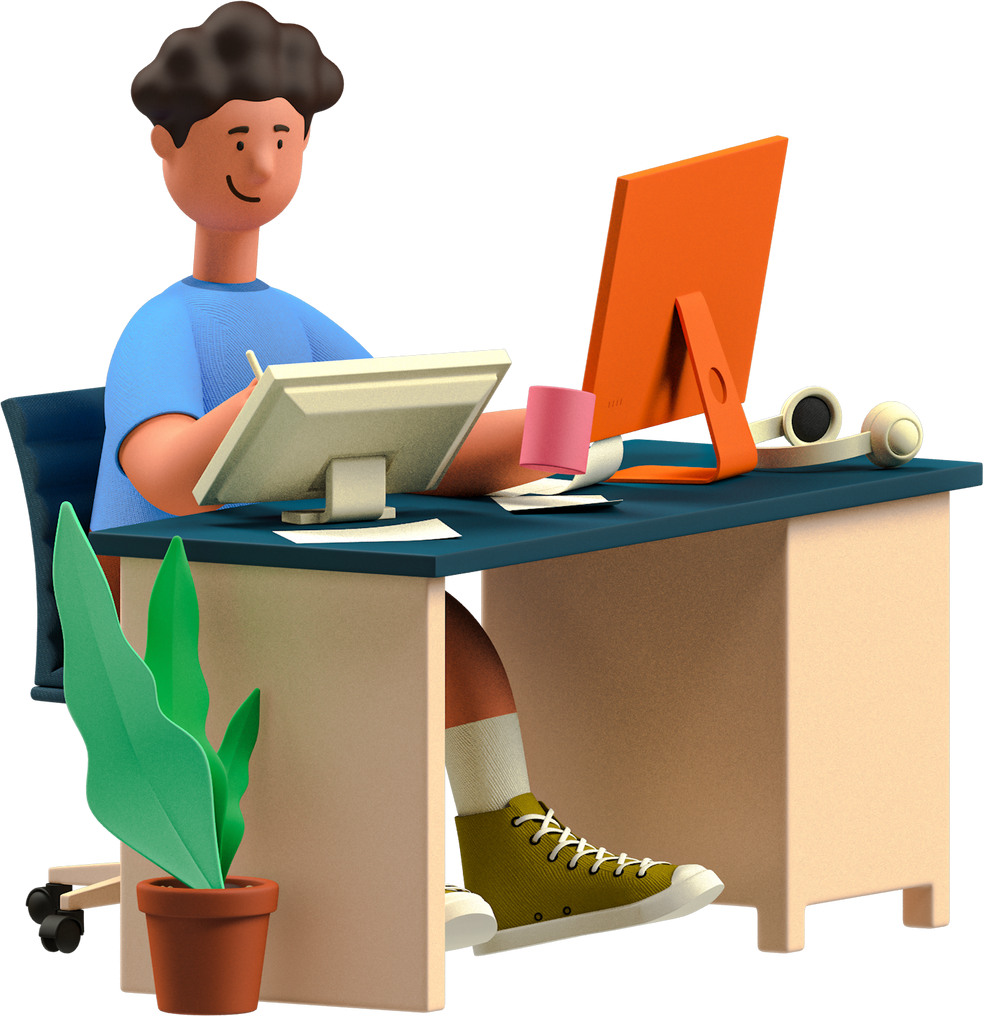 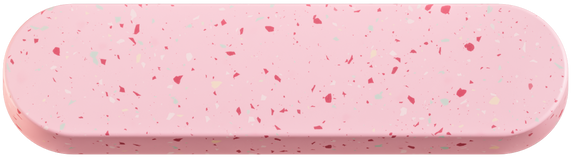 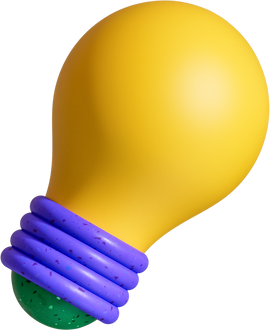 HOẠT ĐỘNG THỰC HÀNH VÀ TRẢI NGHIỆM
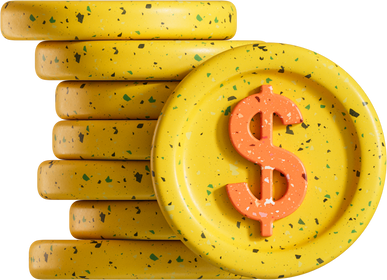 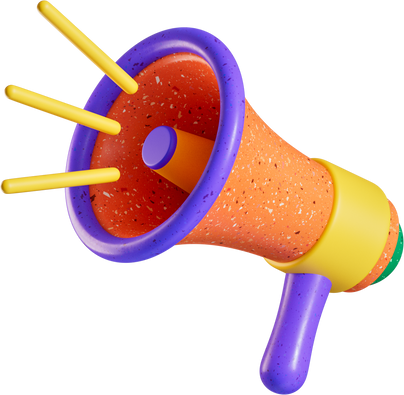 CHỦ ĐỀ 1: MỘT SỐ HÌNH THỨC KHUYẾN MÃI TRONG KINH DOANH
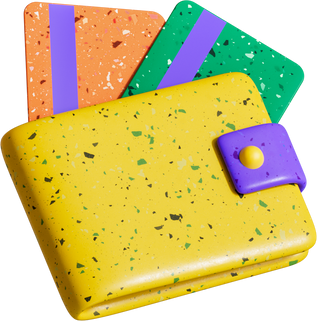 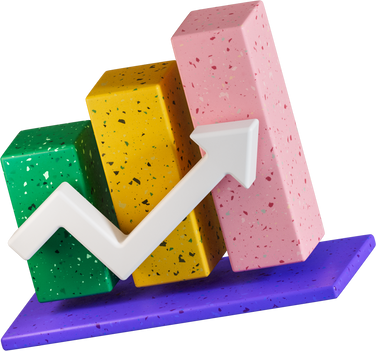 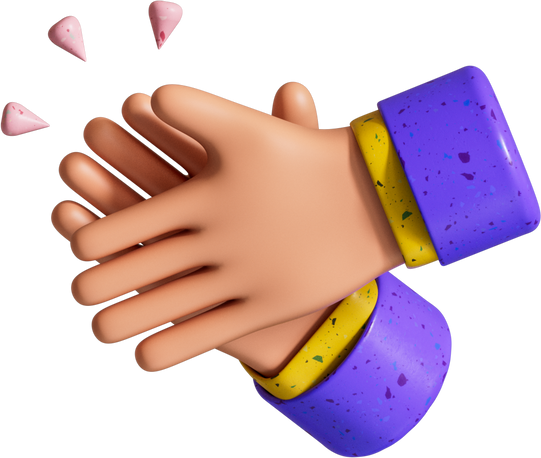 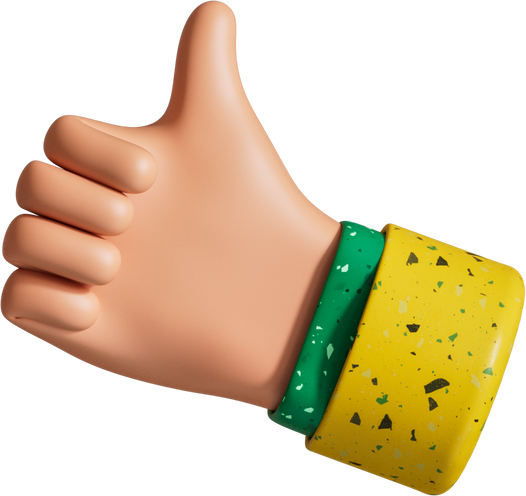 NỘI DUNG BÀI HỌC
1. Giới thiệu về khuyến mãi trong kinh doanh
2. Hình thức giảm giá trong khuyến mãi
3. Kiến thức toán học
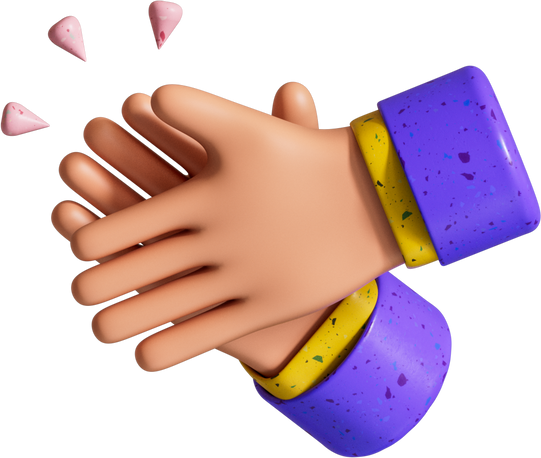 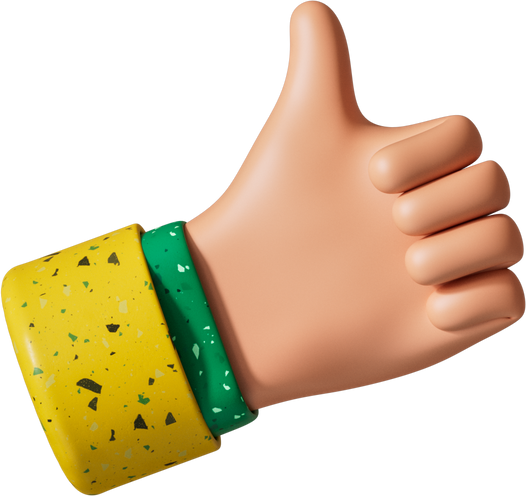 4. Chuẩn bị kế hoạch kinh doanh
1. Giới thiệu về khuyến mãi trong kinh doanh
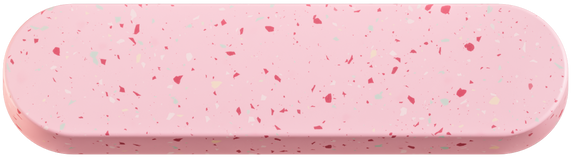 Để để tăng lãi trong kinh doanh người ta thường sử dụng hai cách chính sau đây:
Nâng giá mặt hàng; 
Thu hút người mua để bán được nhiều hàng.
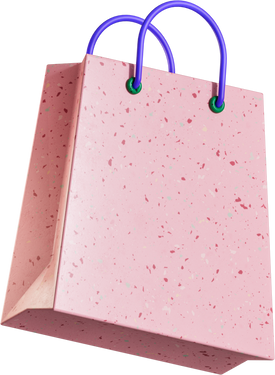 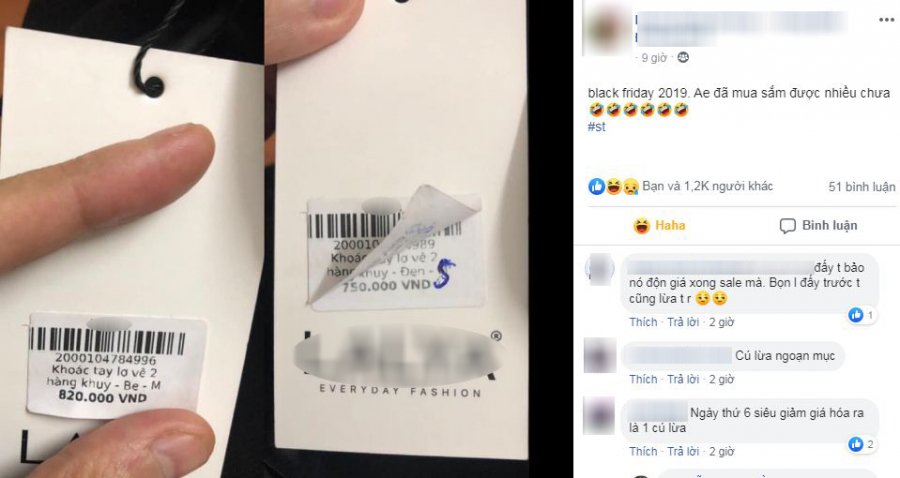 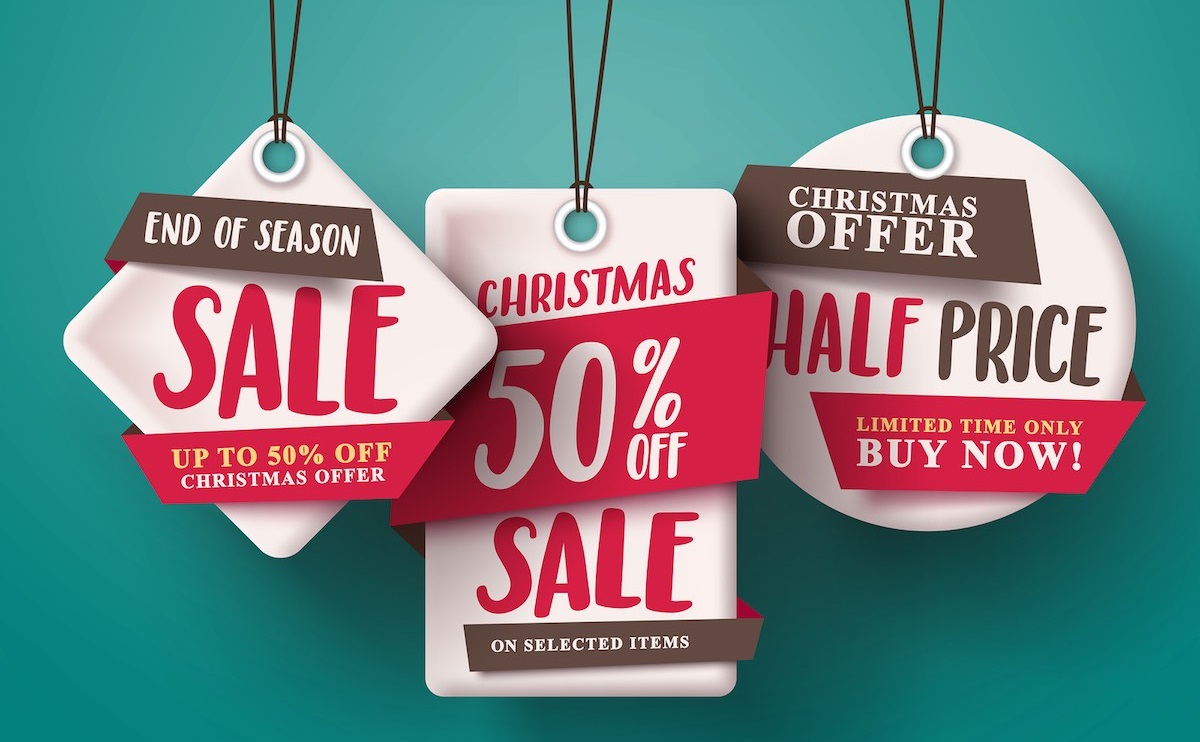 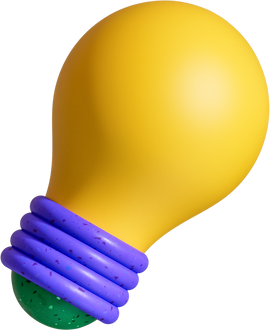 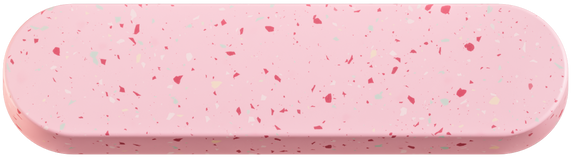 Một số hình thức khuyến mãi mà các doanh nghiệp ở Việt Nam nêu ra như: 
Dùng thử hàng mẫu miễn phí, chẳng hạn như đưa hàng hóa mẫu để khách hàng dùng thử không phải trả tiền;
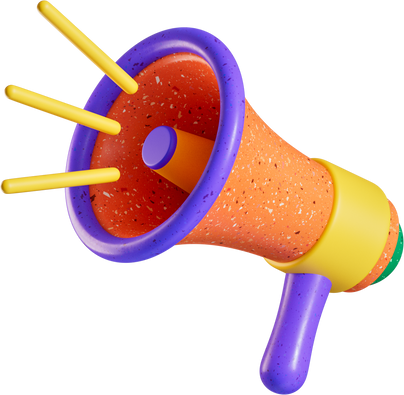 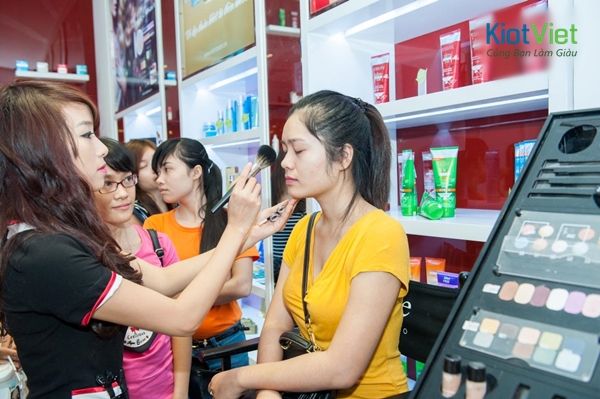 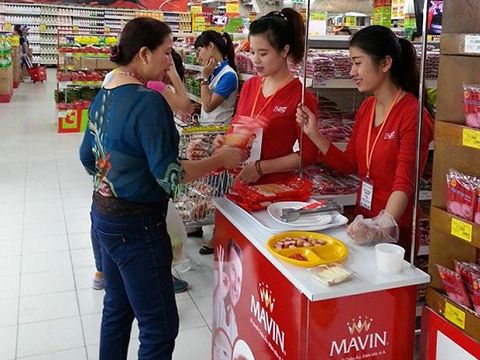 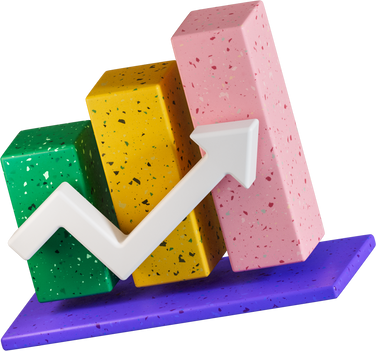 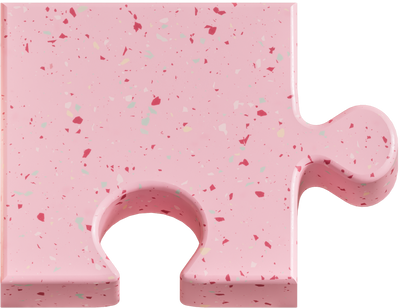 Tặng quà, chẳng hạn như tặng hàng hóa cho khách hàng không thu tiền;
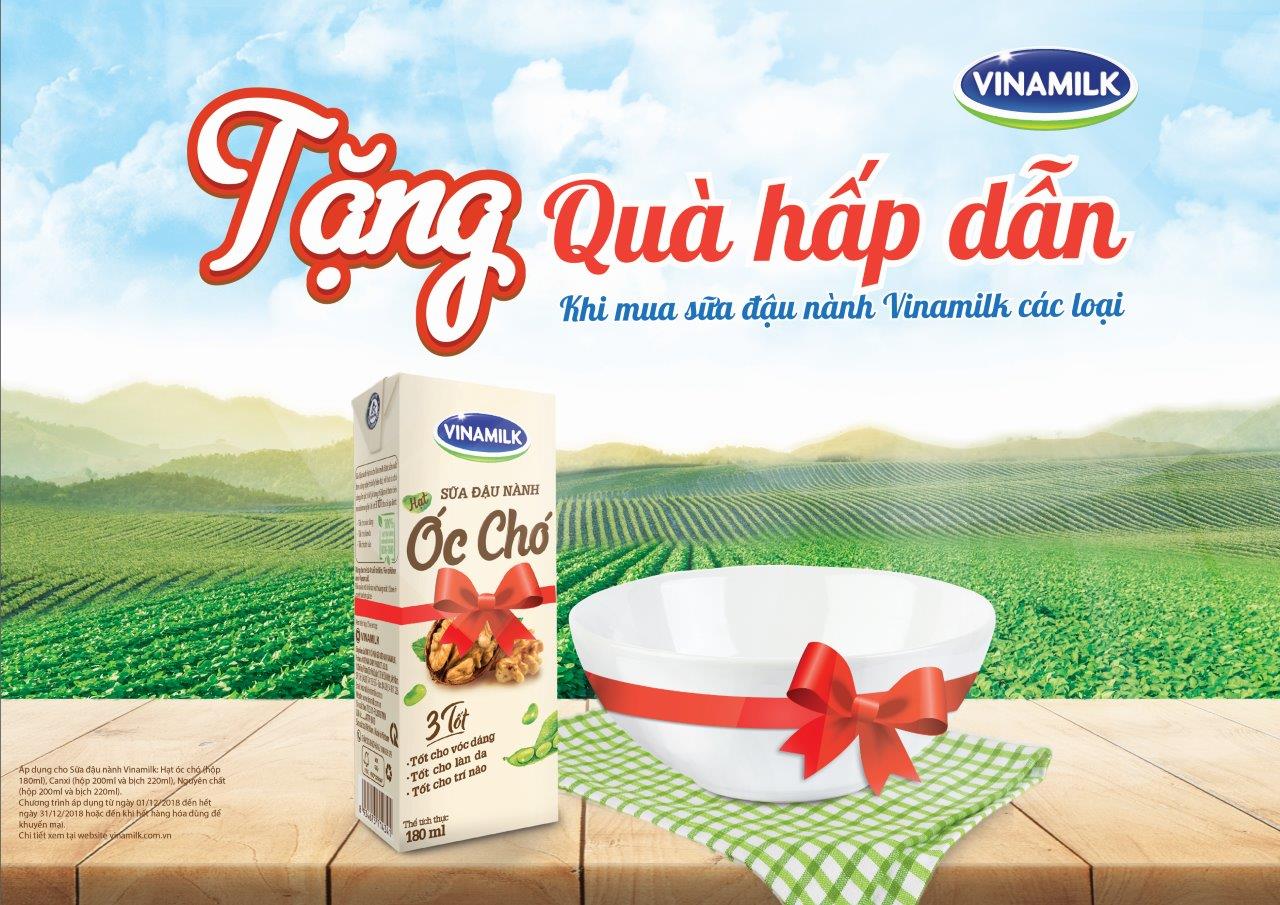 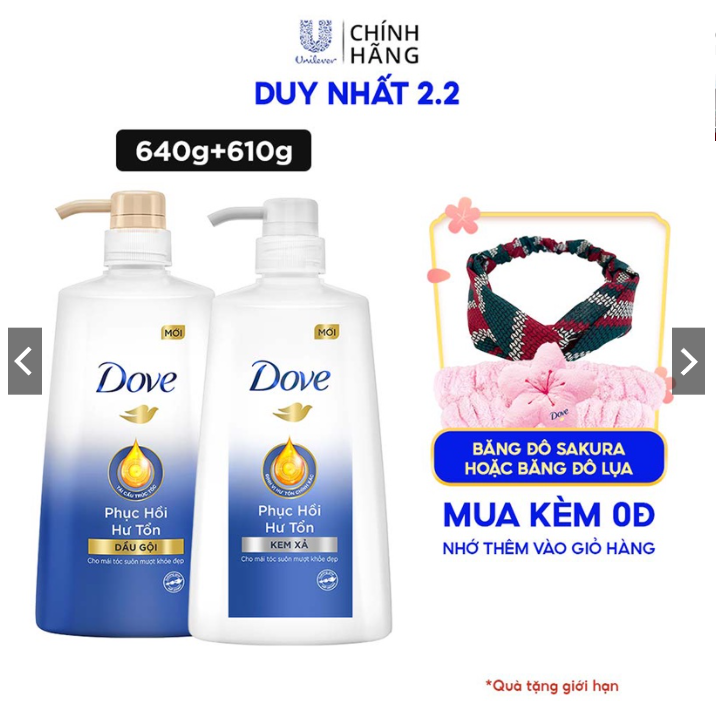 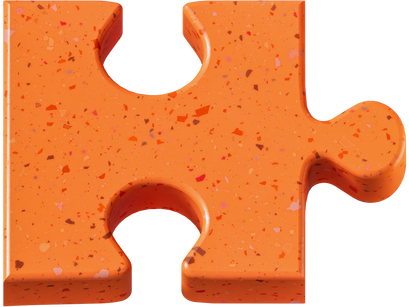 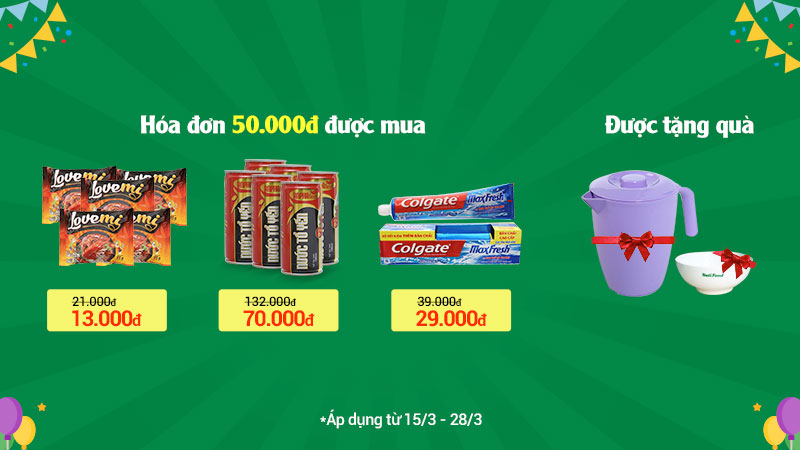 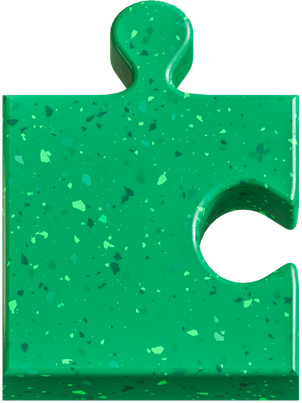 Giảm giá, chẳng hạn như: bán hàng với giá thấp hơn giá bán trước đó, ...
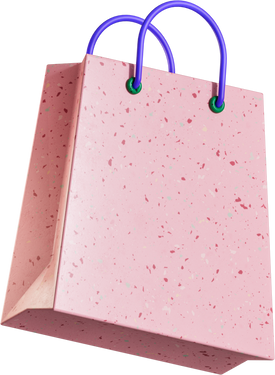 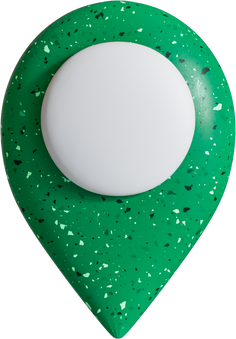 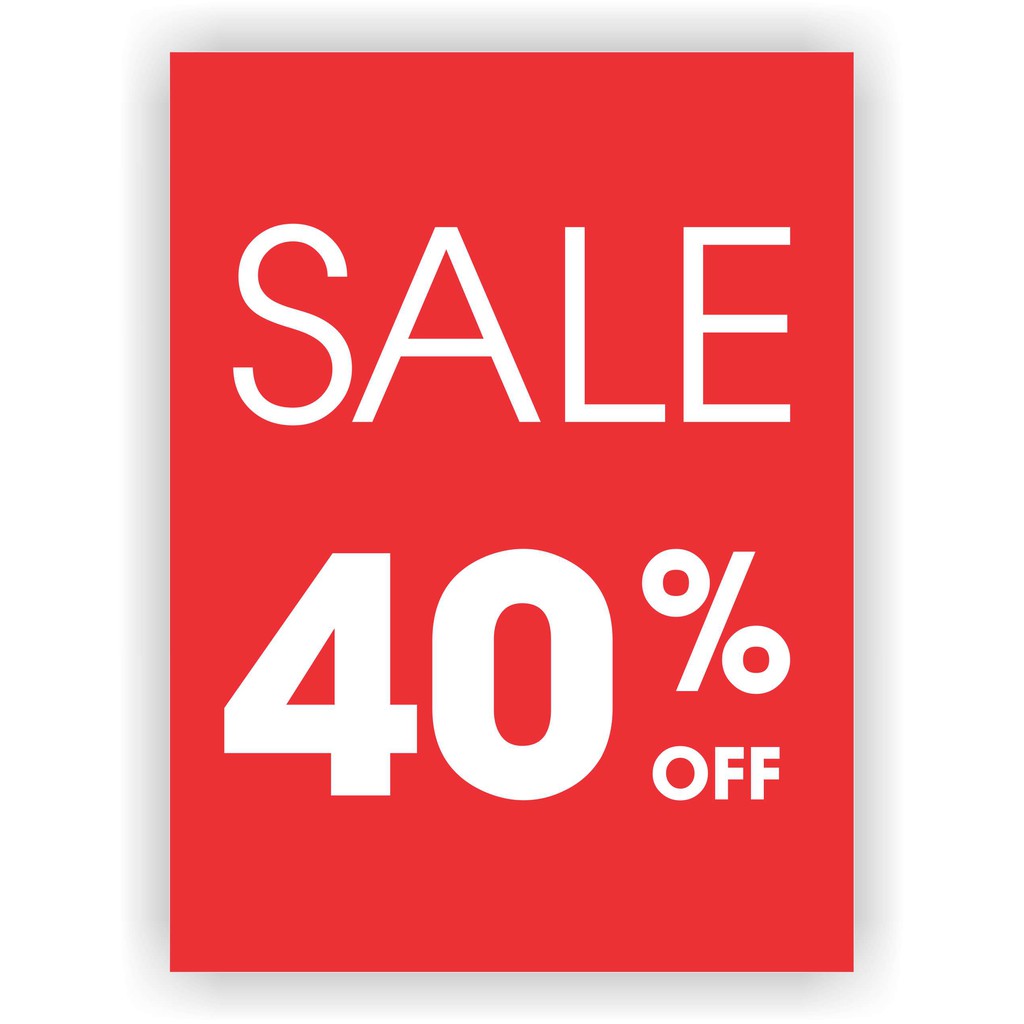 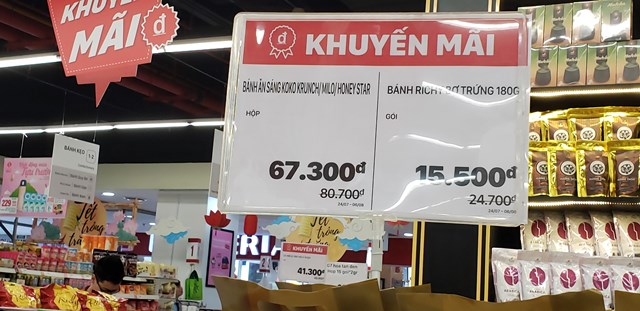 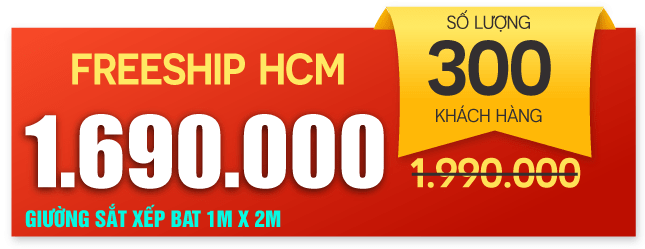 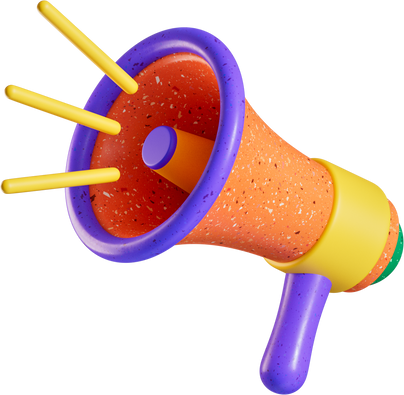 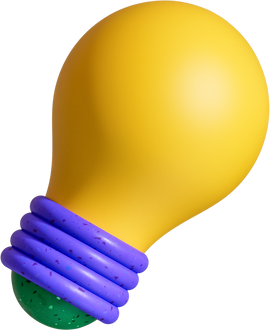 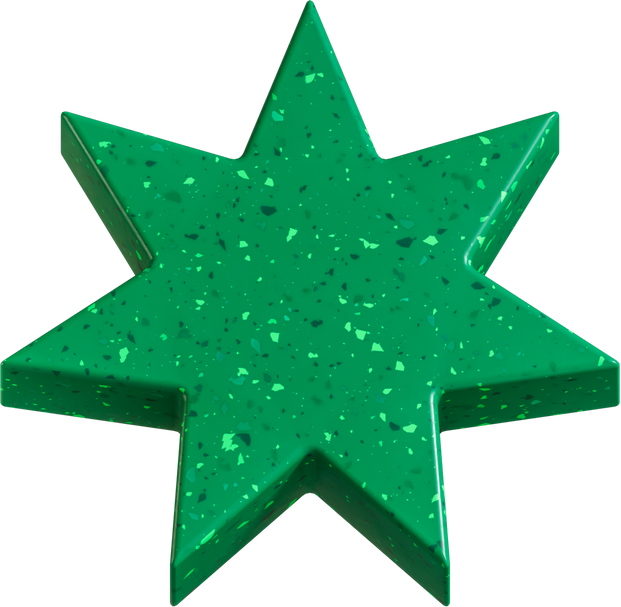 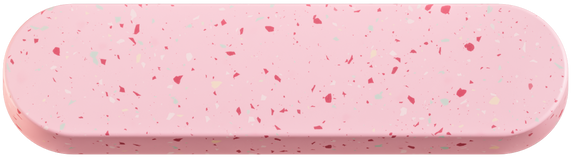 Nguyên tắc phải đảm bảo khi thực hiện các hình thức khuyến mãi. 
Việc khuyến mãi phải được thực hiện hợp pháp, trung thực, công khai, minh bạch, cạnh tranh lành mạnh,
Không xâm hại đến lợi ích hợp pháp của người tiêu dùng, của các nhà kinh doanh, tổ chức hoặc cá nhân khác
Không được lợi dụng lòng tin và sự thiếu hiểu biết, thiếu kinh nghiệm của khách hàng.
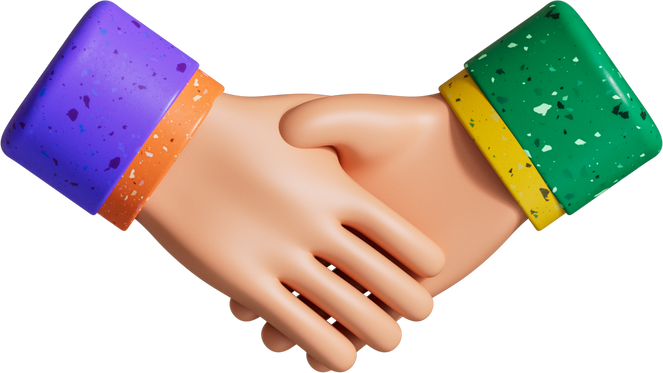 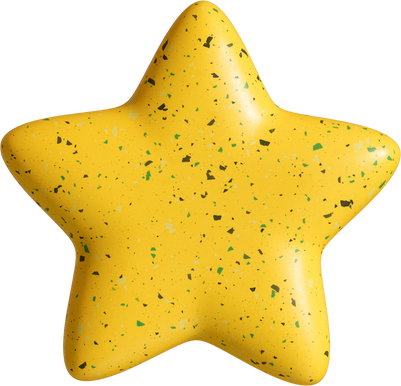 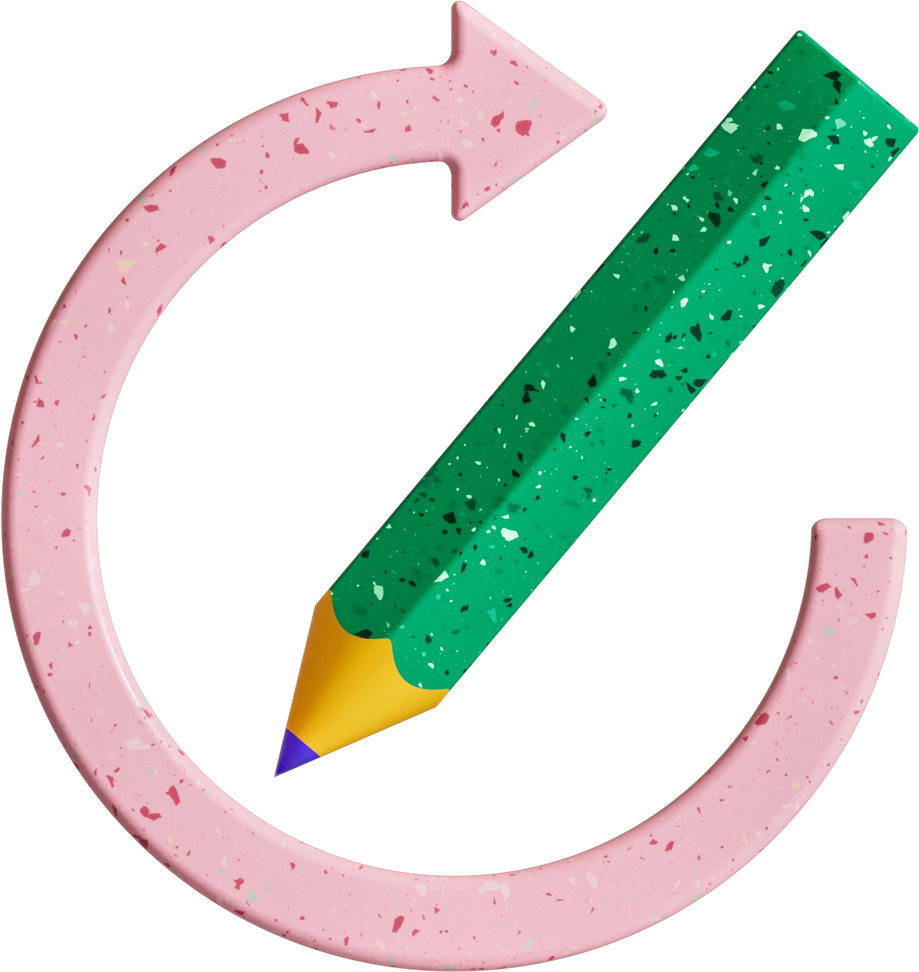 2. Hình thức giảm giá trong khuyến mãi
Một số hình thức giảm giá phổ biến 
Giảm giá bán của sản phẩm:
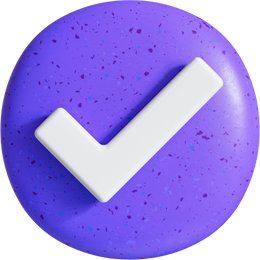 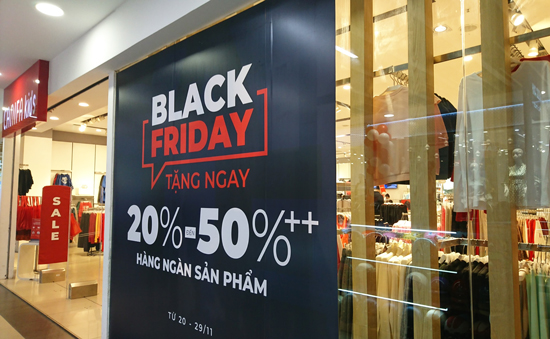 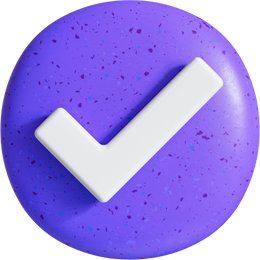 VD: Thay vì bán với giá niêm yết, khách hàng được mua hàng với giá giảm 5% hoặc 10%, 15%, ... tuỳ theo chiến lược kinh doanh của cửa hàng.
Giảm giá khi mua nhiều sản phẩm: 
VD: mua 2 sản phẩm được giảm 5%; mua 3 sản phẩm được giảm 10%; ...
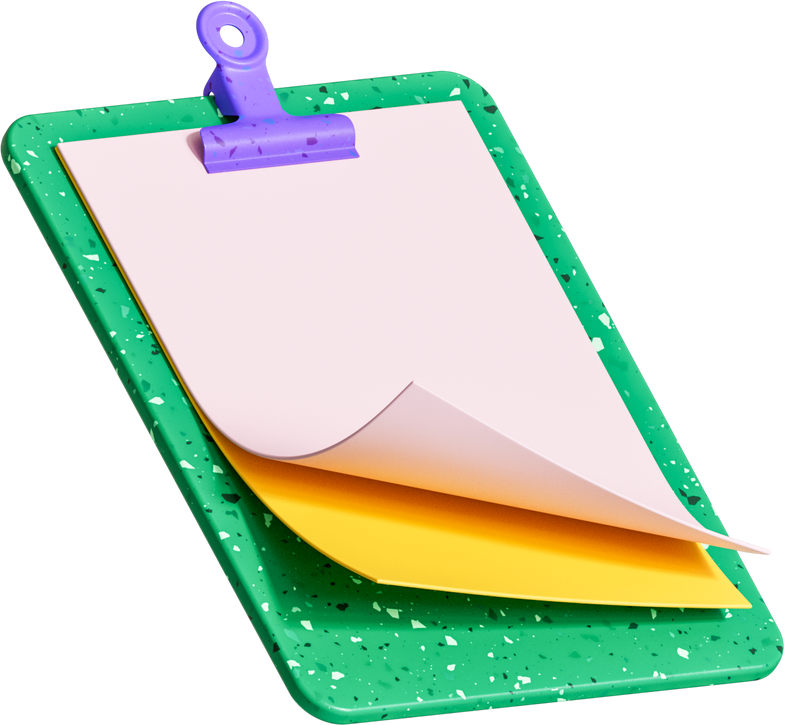 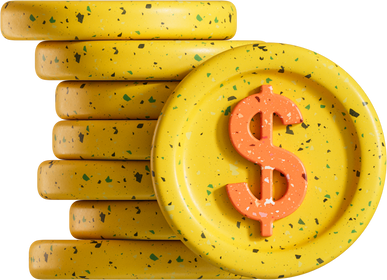 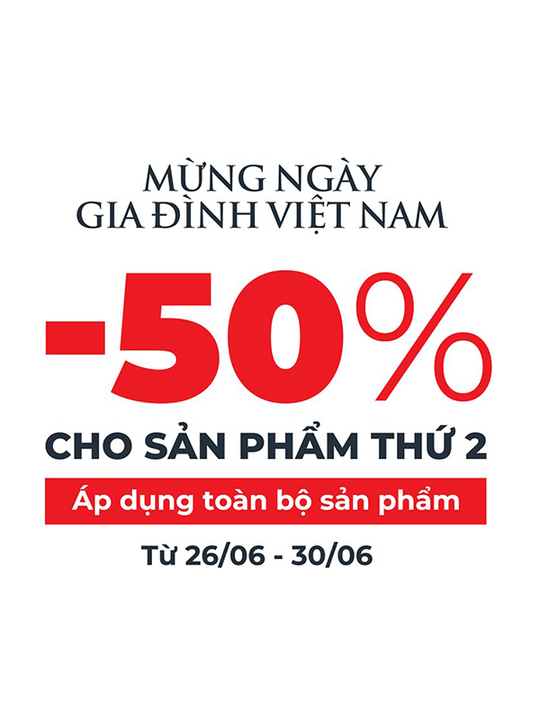 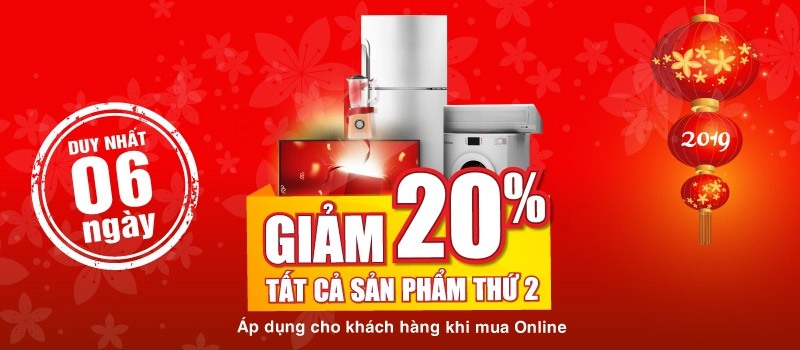 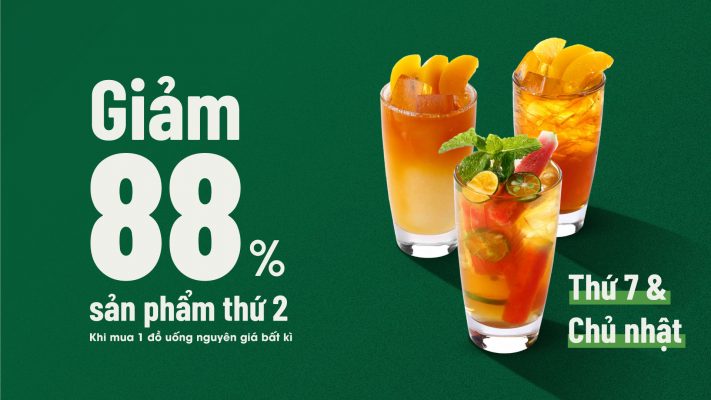 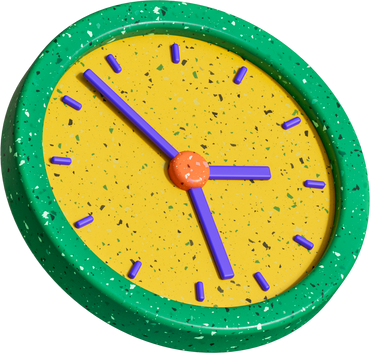 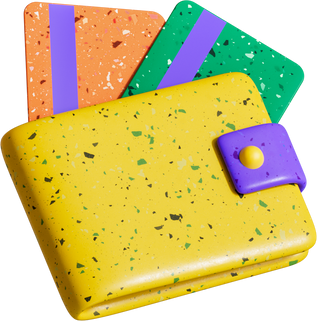 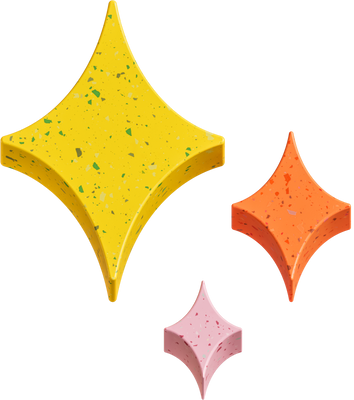 3. Kiến thức toán học
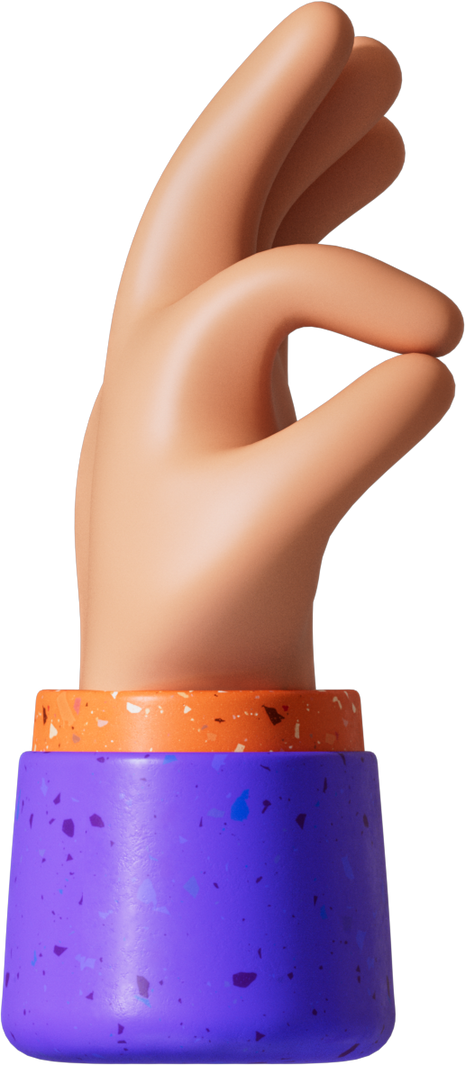 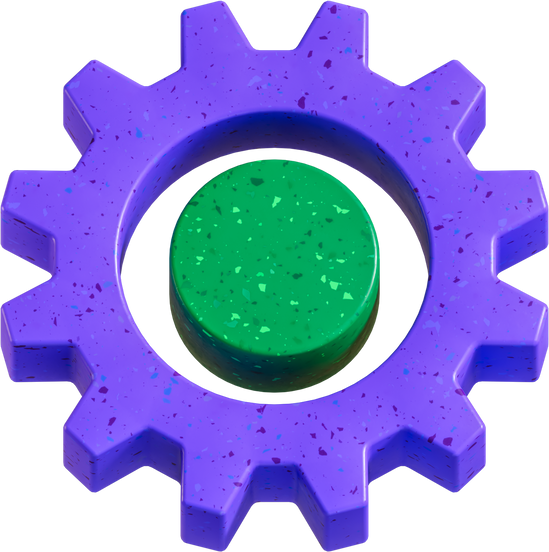 Ví dụ
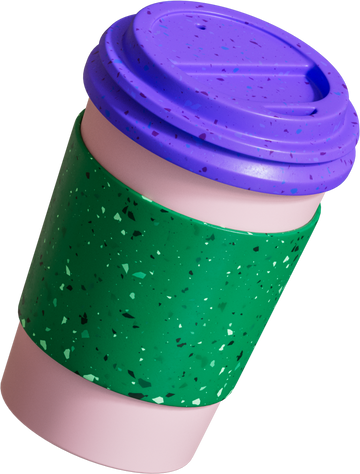 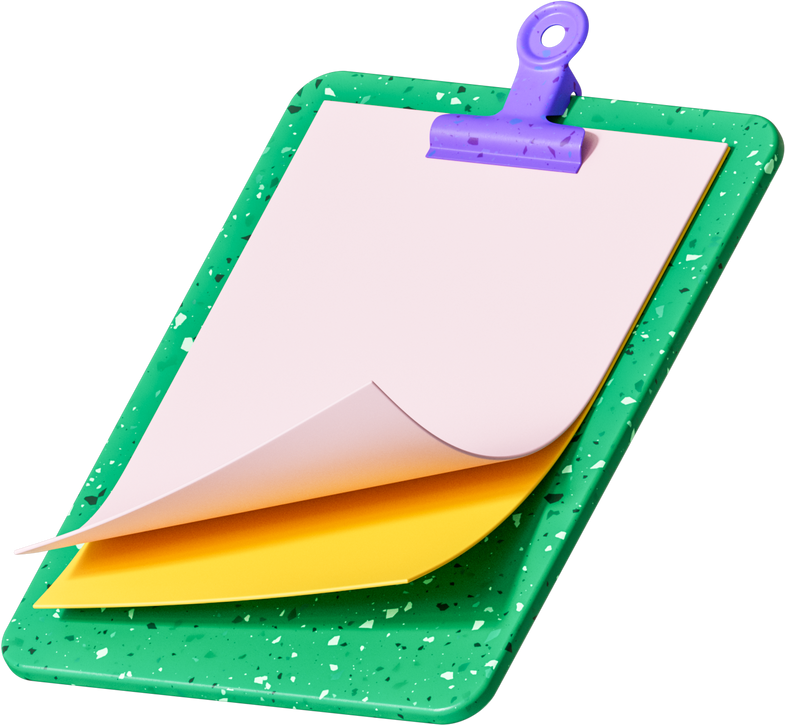 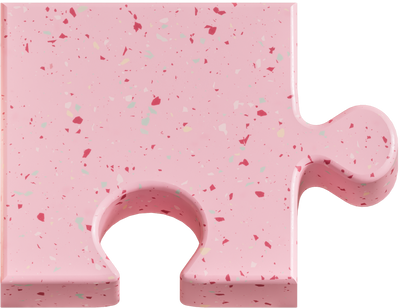 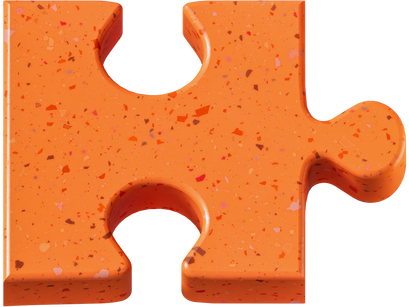 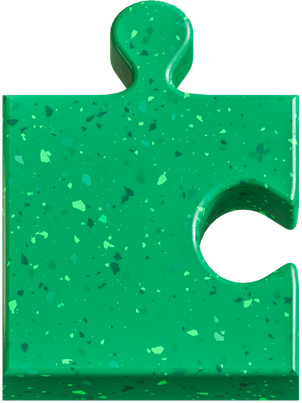 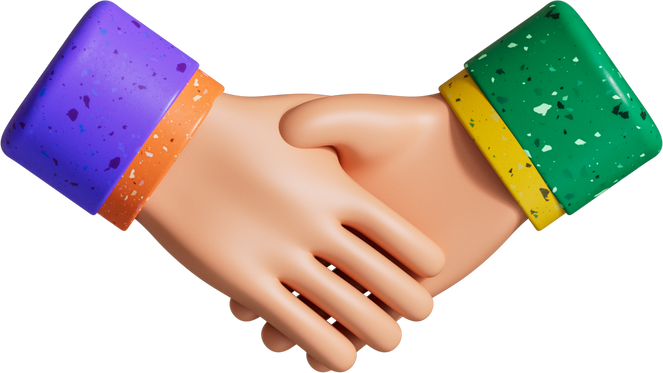 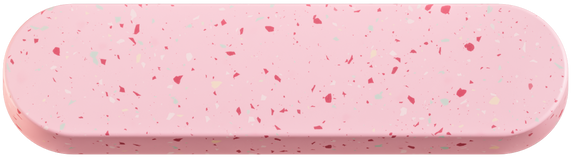 Giải
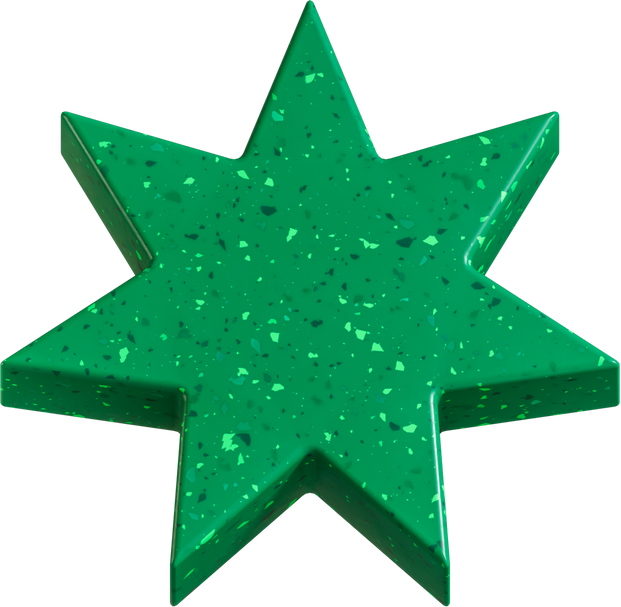 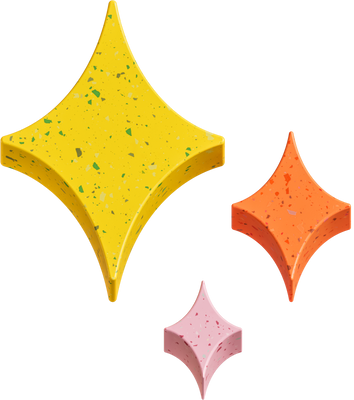 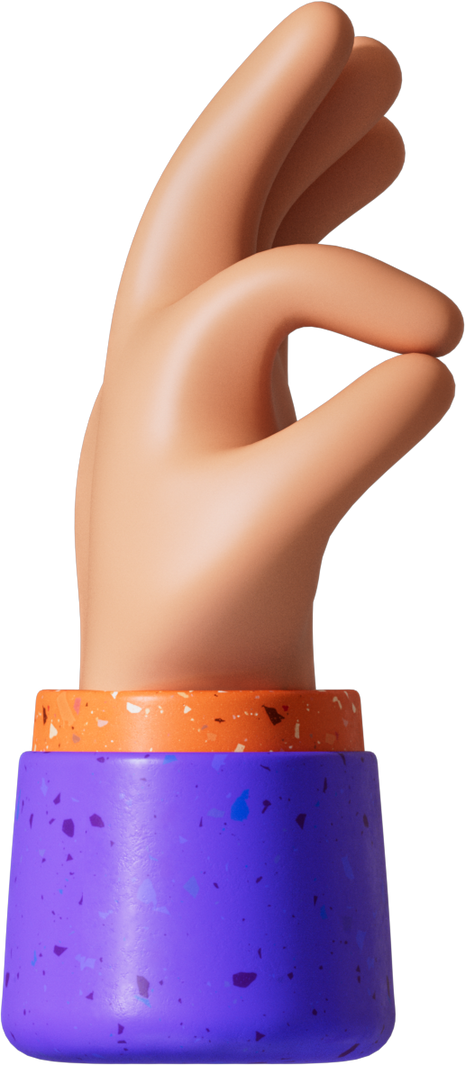 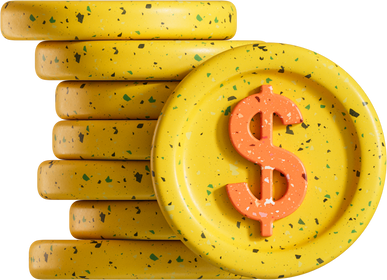 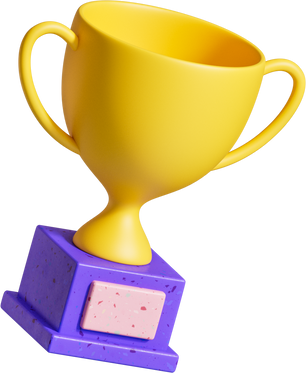 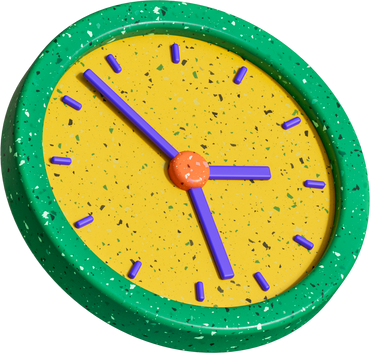 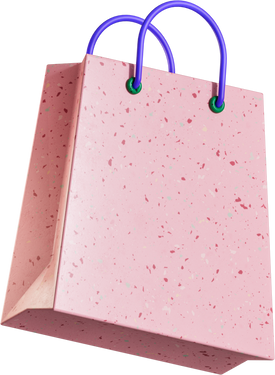 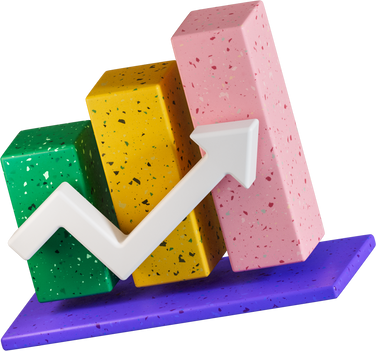 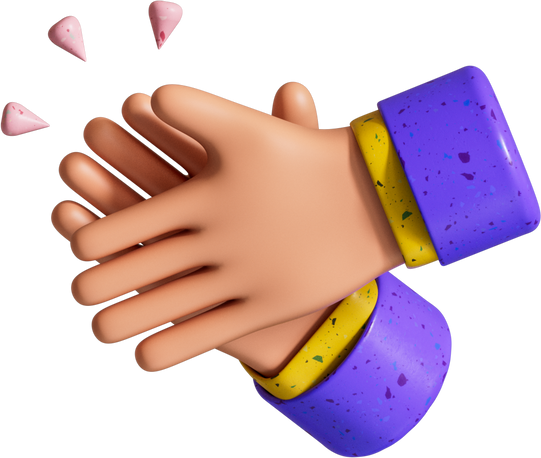 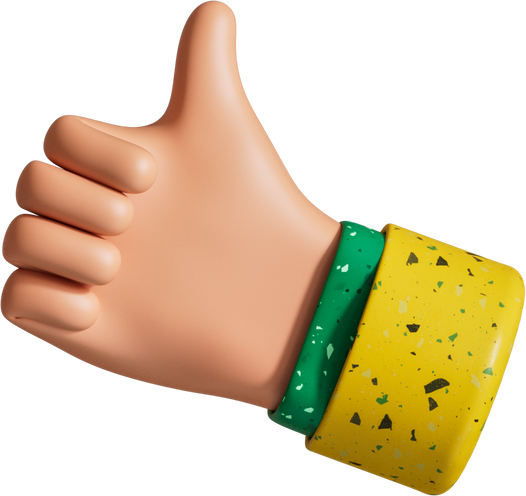 4. Chuẩn bị kế hoạch kinh doanh
HOẠT ĐỘNG NHÓM
Nhiệm vụ 1: Lập kế hoạch kinh doanh của mỗi nhóm và thống nhất các công việc cần làm: 
Lựa chọn 20 sản phẩm; 
Lựa chọn hình thức kinh doanh, chiến lược kinh doanh;
Phân công công việc cho từng thành viên.
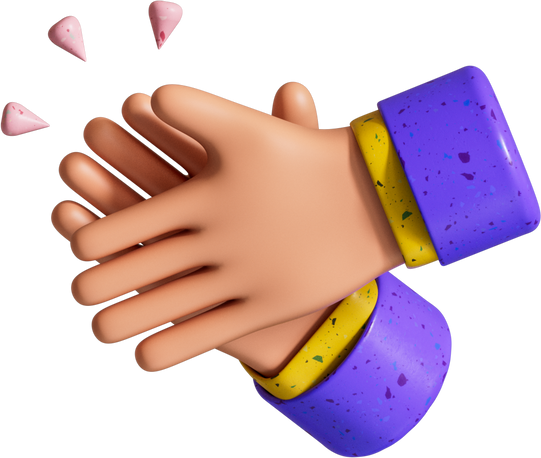 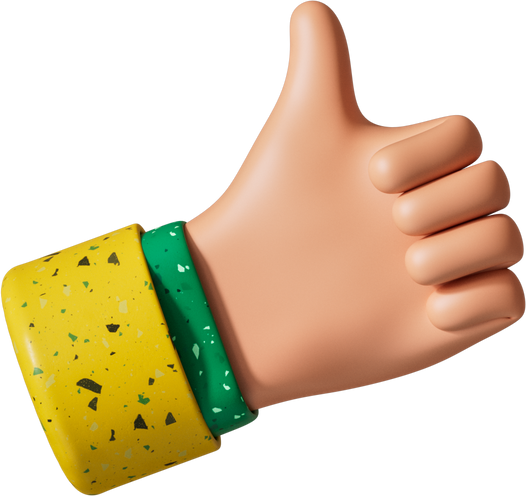 Nhiệm vụ 2: Mỗi nhóm cần:
Xác định hình thức giảm giá; 
Đưa ra thêm những hình thức khuyến mãi khác (nếu có),
Xác định cách thức quảng cáo, thông tin về sản phẩm.
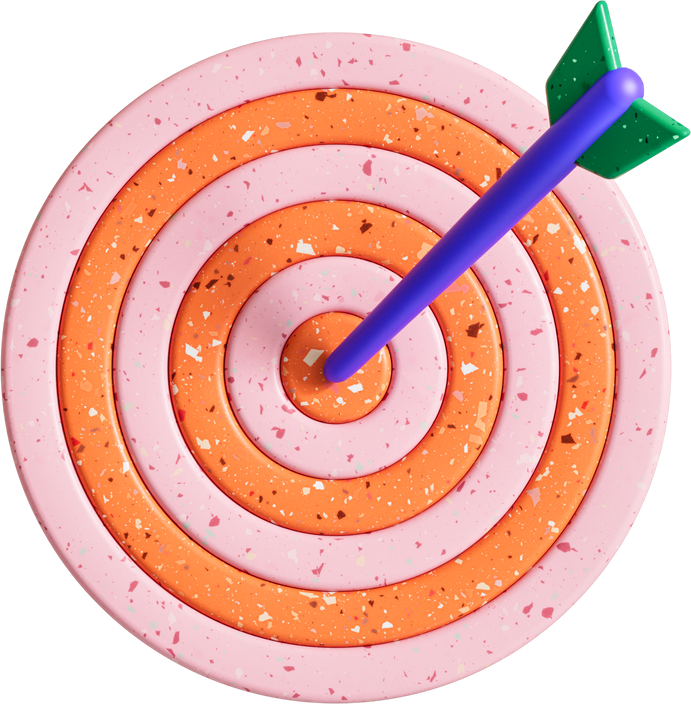 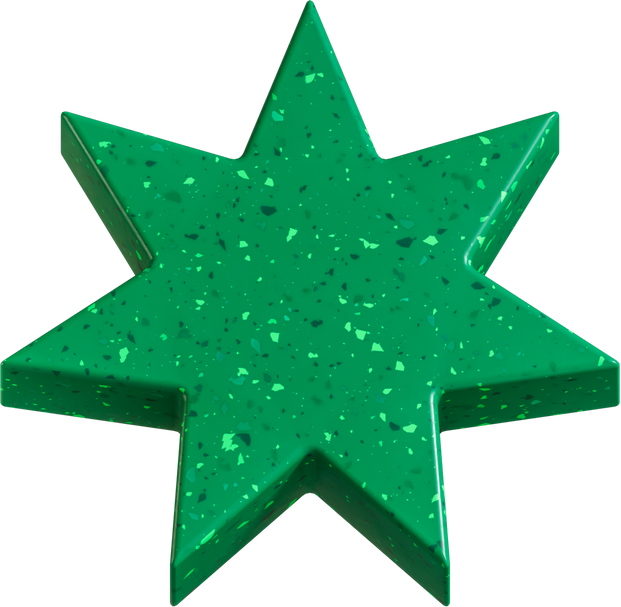 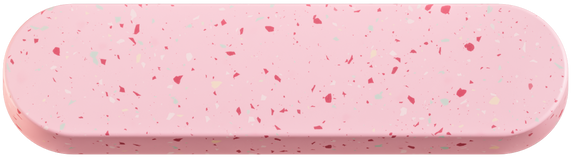 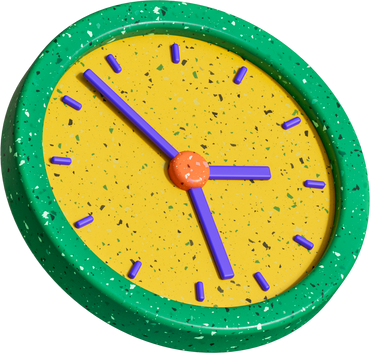 LUYỆN TẬP
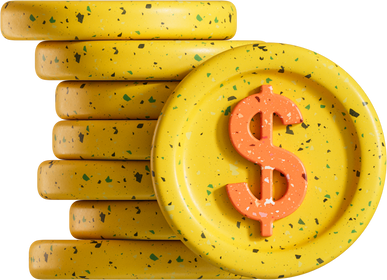 Tính doanh thu và lãi dự kiến của kế hoạch kinh doanh vào Bảng 1.
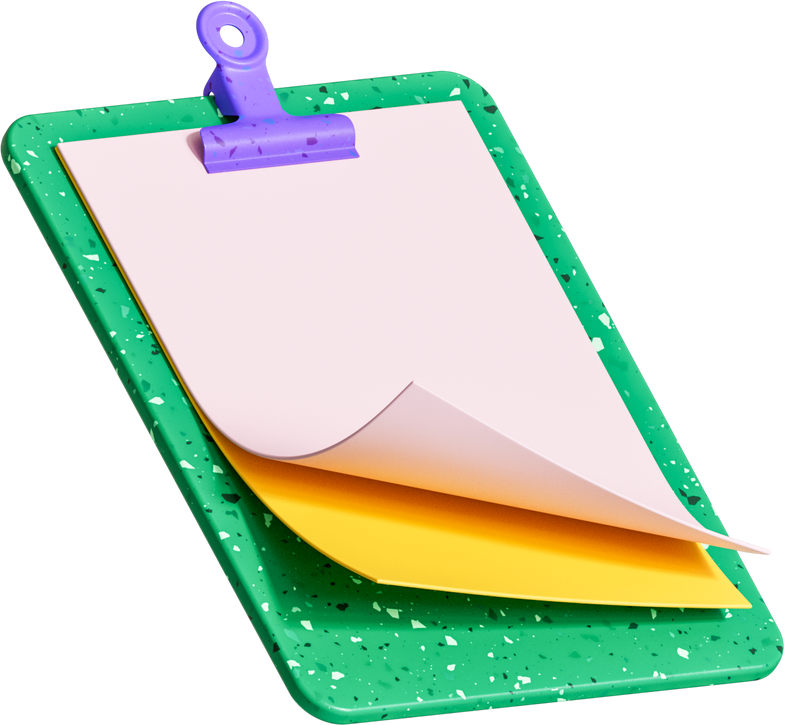 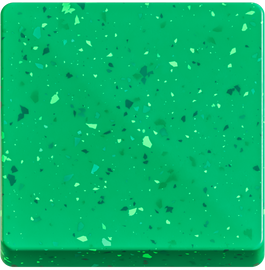 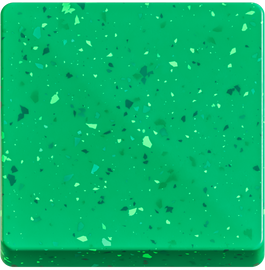 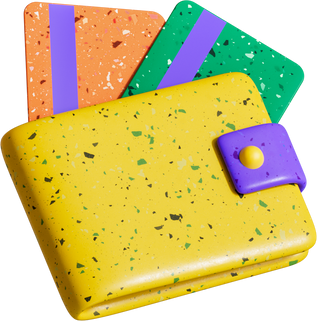 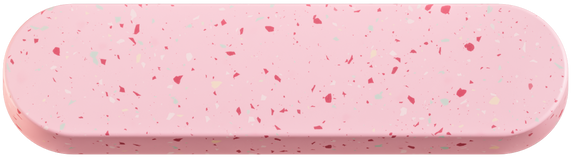 VẬN DỤNG
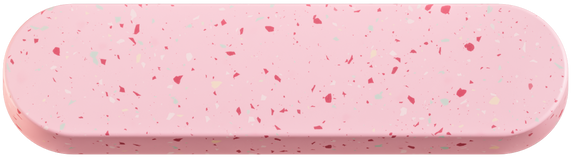 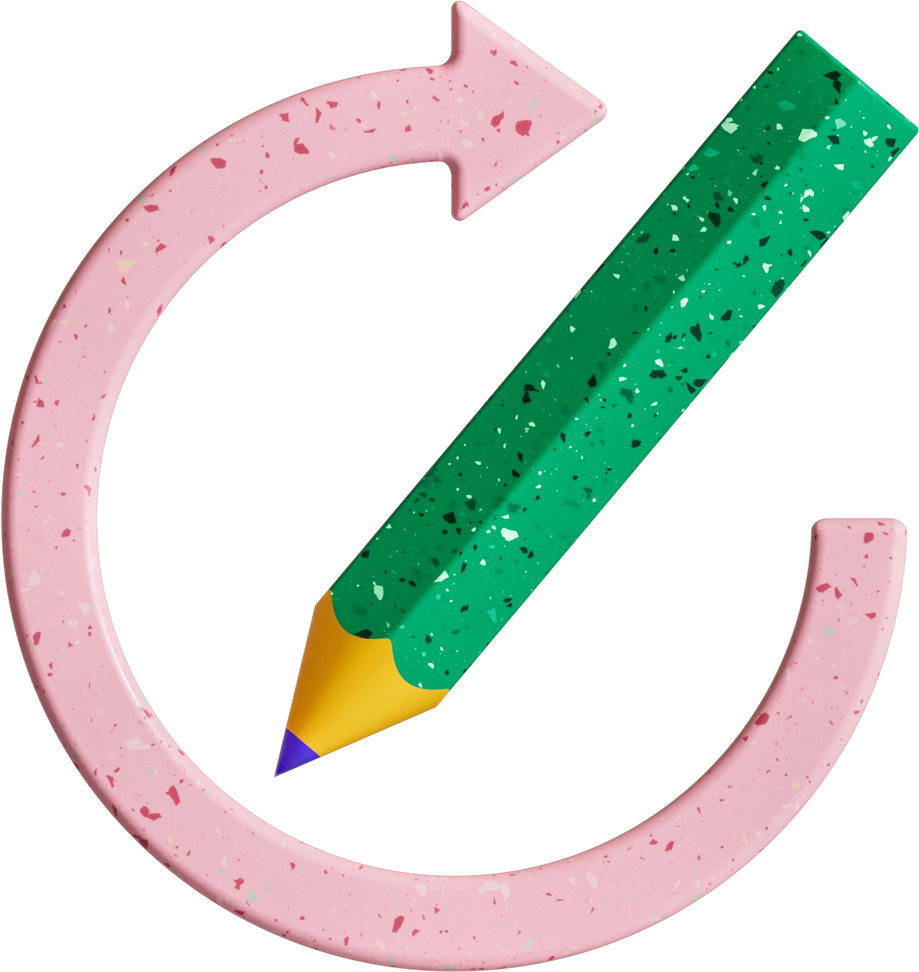 Thực hành bán hàng và hoàn thành vào bảng kết quả thực tế đạt được vào Bảng 2.
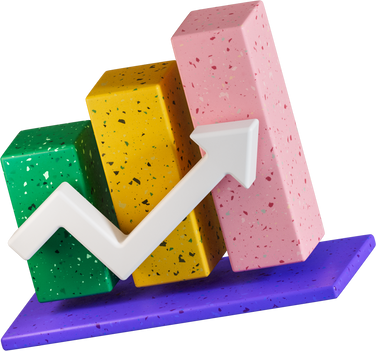 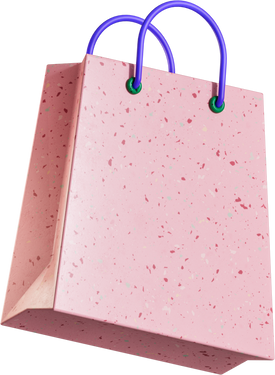 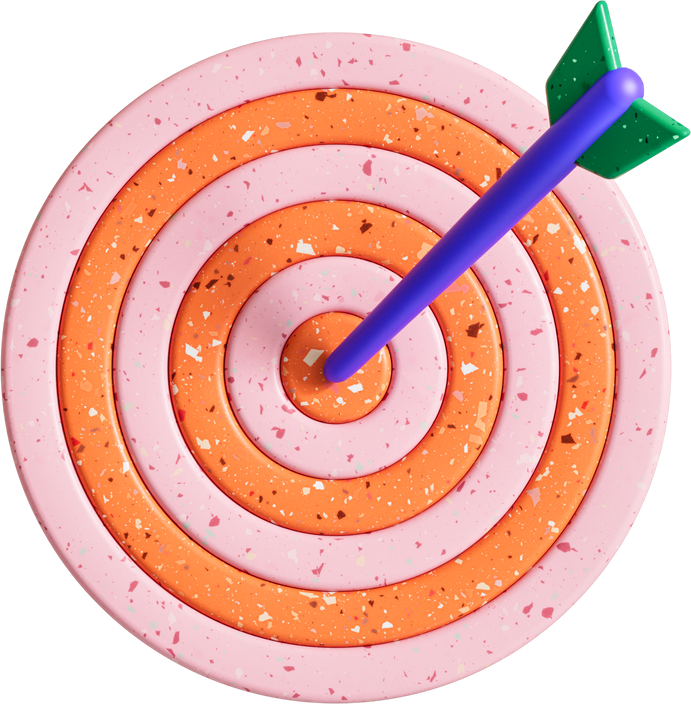 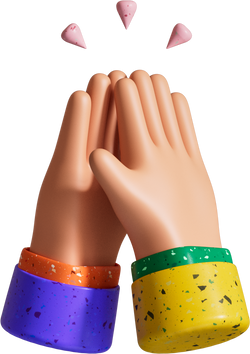 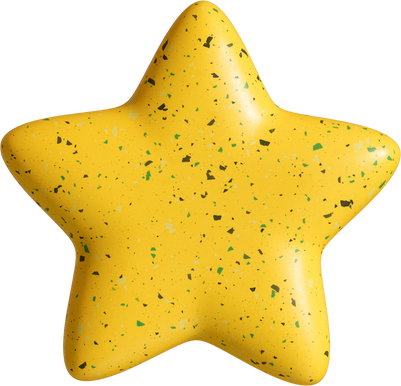 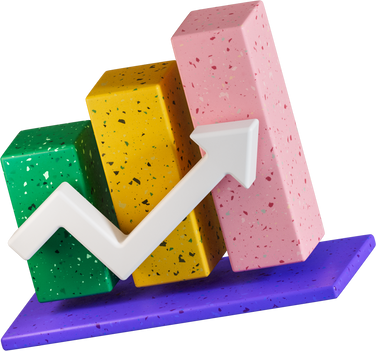 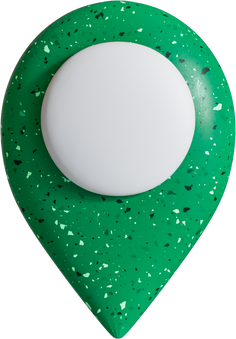 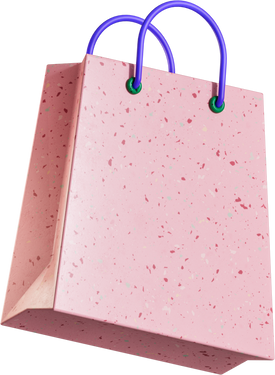 CẢM ƠN CÁC EM ĐÃ LẮNG NGHE BÀI GIẢNG
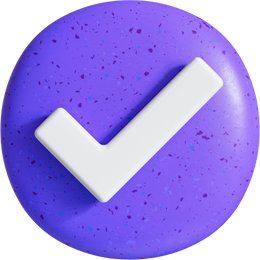 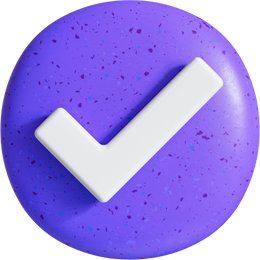 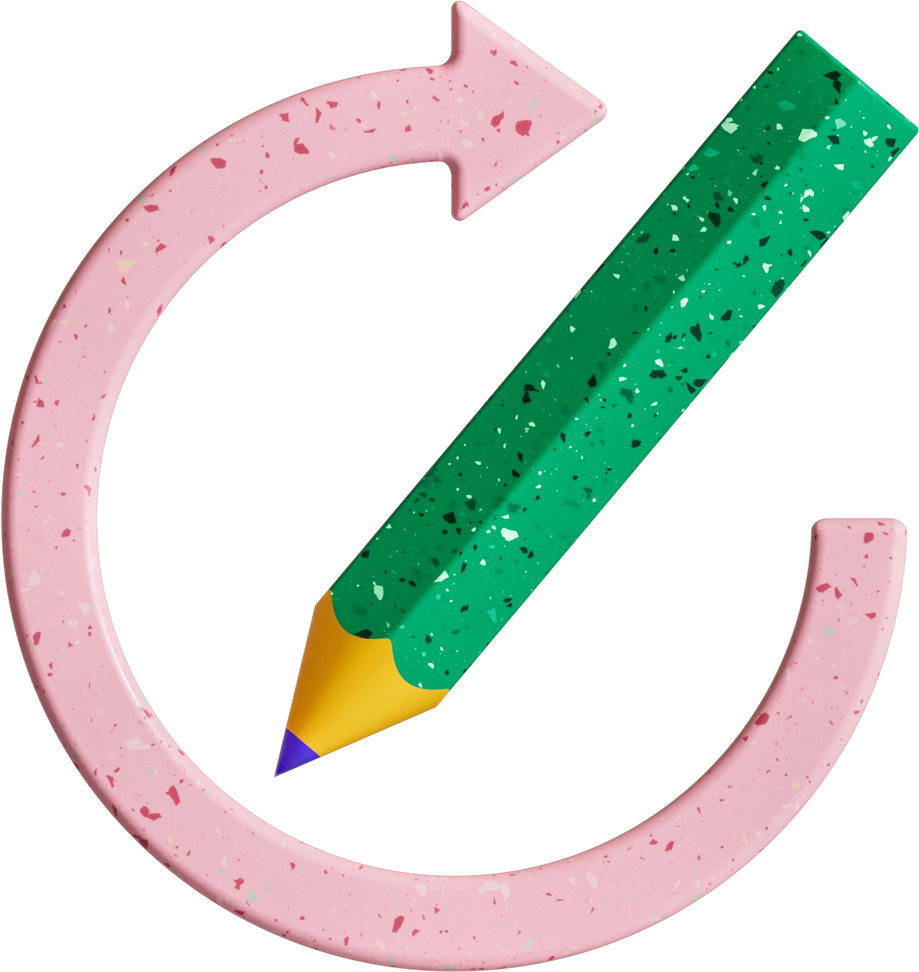 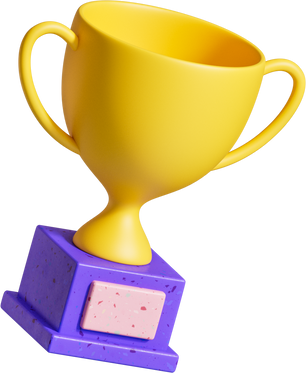 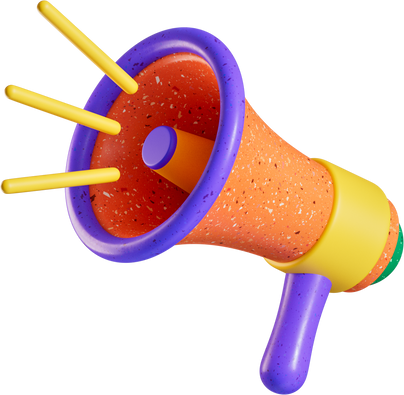 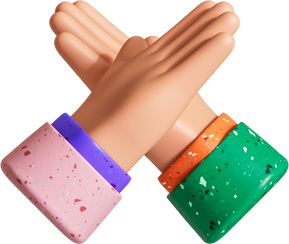 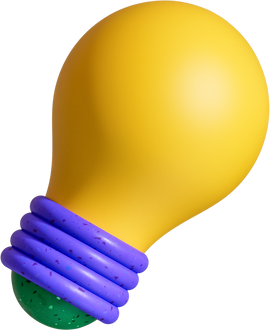